Schüler-Lern-Verträge abschließen
Von Dave Batty
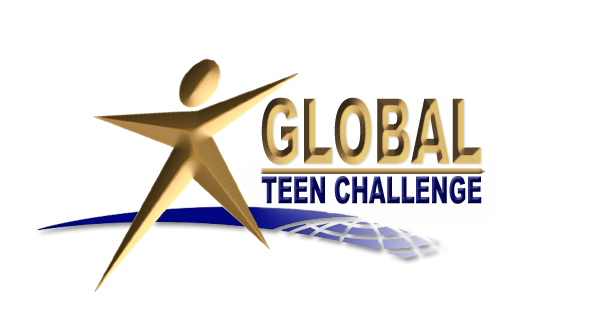 T505.22     iteenchallenge.org      Sept  2008
1
Warum diese Verträge?
Konzentriertes Erlernen der Themen
Sinn für Fleiß, persönliches Engagement
Ermöglicht Flexibilität für versch. Schüler 
- das Ausbildungsniveau
- Nöte
- Interessen
- religiösem Hintergrund
Vervollständigt deinen Dienst als Seelsorger
T505.22     iteenchallenge.org      Sept  2008
2
Als Erstes, entwickel Werkzeuge
PSNC Bibiothek
Lektionen
Bücher
Videos, DVD’s, Hörkassetten, CD’s, etc.
Traktate, Artikel aus Zeitschriften
Entwickel Fragebögen
Entwickel Schreibbücher
T505.22     iteenchallenge.org      Sept  2008
3
Einheit 1 Salbung
Gewöhnlich schließen wir nicht einen Lernvertrag für die Einheit 1 ab.
Zu deinem eigenen Nutzen kannst du eine Liste von dem Material erstellen, dass unbedingt in Einheit 1 abgehandelt wird.
T505.22     iteenchallenge.org      Sept  2008
4
Überblick Einheit 2 & höher
Für alle Verträge über Einheit 2 & höher schließen wir für jeden Schüler einen eigenen Vertrag ab.
Sammel Informationen vor Vertragsabschluss
-Spezielle Frageliste für diese Lerneinheit. 
-Rücksprache von Mitarbeitern, Beratern, dem Wohnheim & sonstige Bewertungen 
Triff dich mit dem Schüler
Bete
Schreibe den Vertrag –2 Vertragsformulare
T505.22     iteenchallenge.org      Sept  2008
5
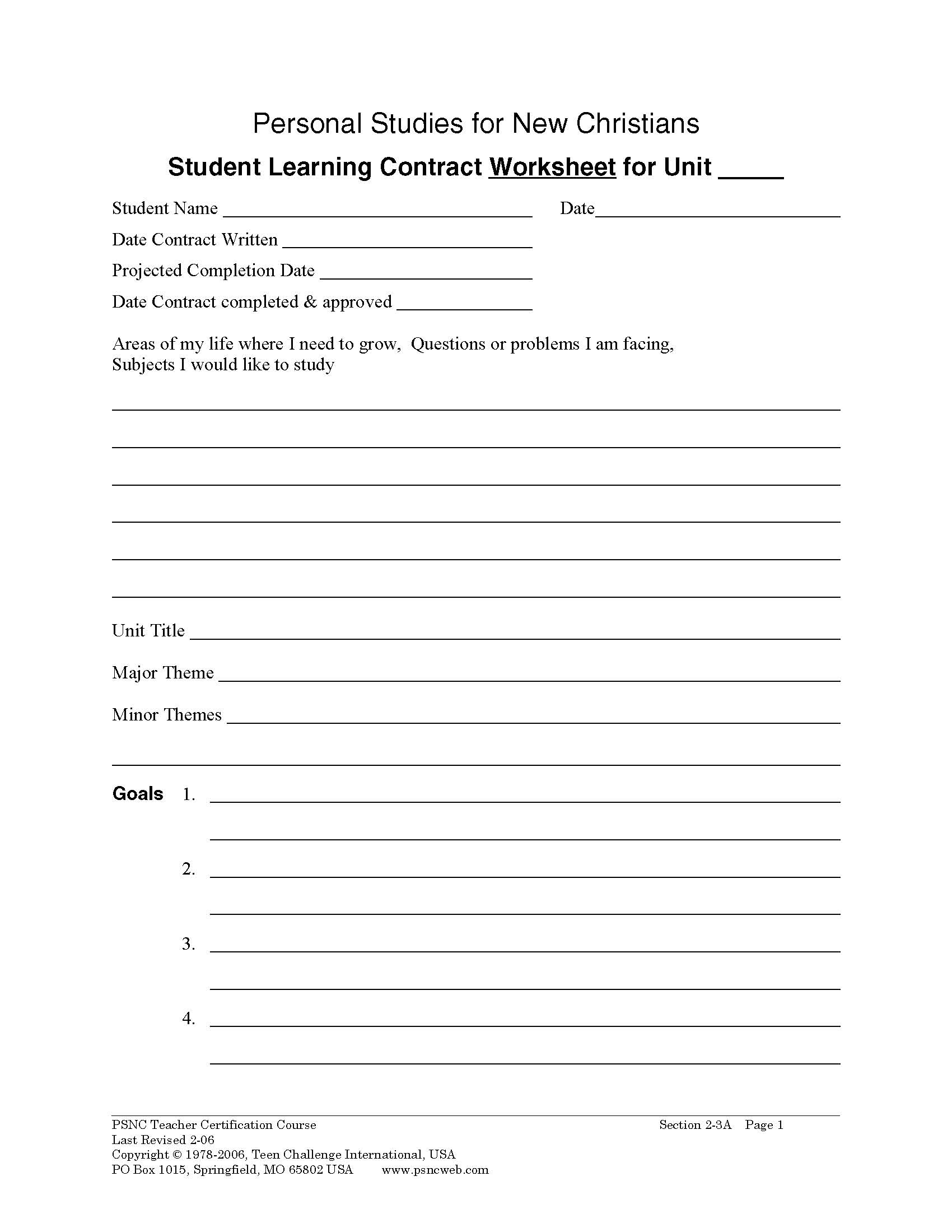 6
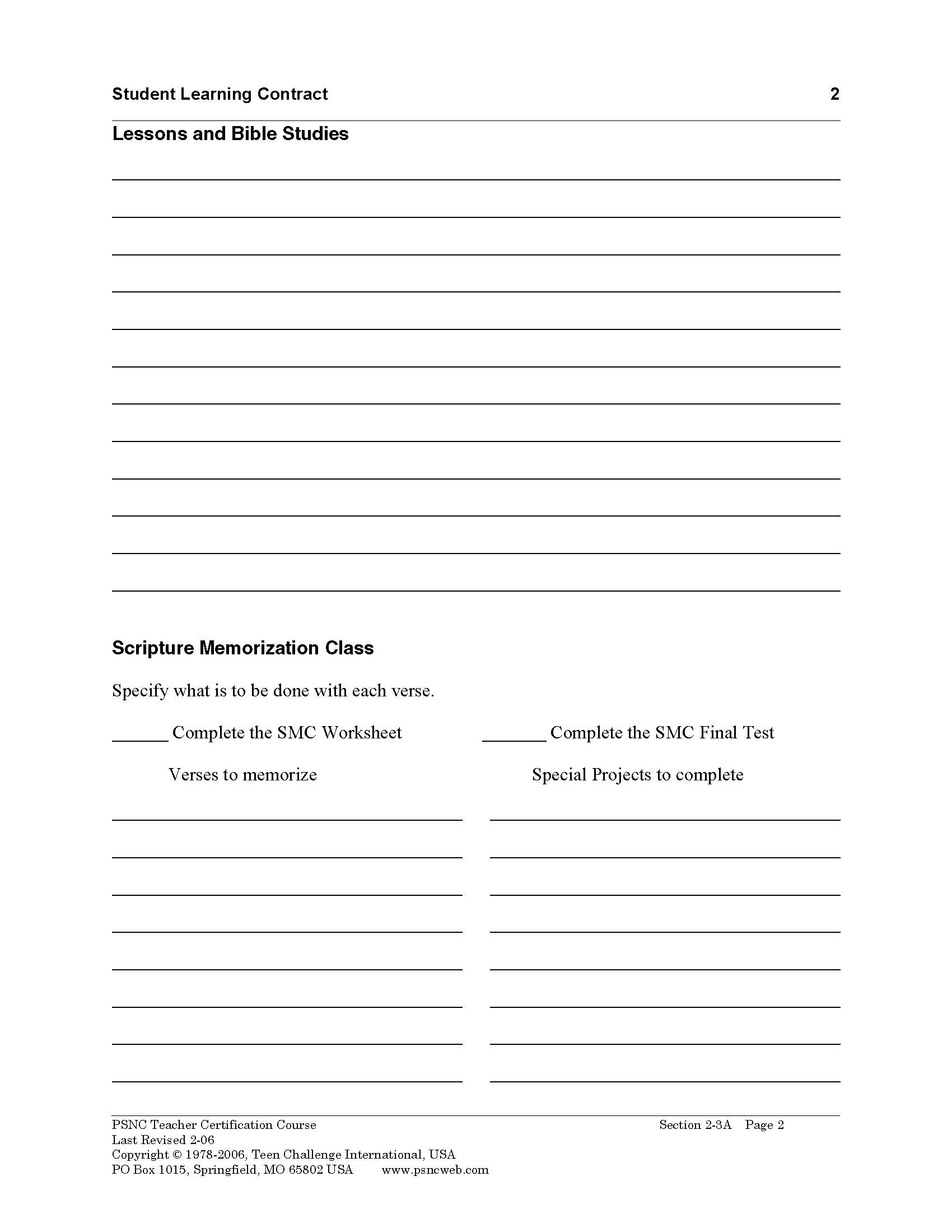 7
Einheit 2  Die eigene Wahrnehmung
Hauptthema:  Das Selbstbild
Zweck:	Zu einem klaren Bewusstsein kommen, wie Gott möchte, dass wir uns selber sehen. Bewusster werden, wie wir uns momentan selbst sehen.
Untergeordnete Themen
T505.22     iteenchallenge.org      Sept  2008
8
Einheit 2  Selbstwahrnehmung		 Fragebogen entwickeln
Anweisung:  
Nenne 5 neue und dir hilfreiche Charakter-eigenschaften, an denen du gerne arbeiten würdest.
Beantworte die eingekreisten Fragen auf dem Selbstbewertungsbogen.
Beantworte nun die folgenden Fragen:
T505.22     iteenchallenge.org      Sept  2008
9
Einheit 2  Selbstwahrnehmung		 Fragebogen entwickeln
1. Wo im Bereich der Selbstwahrnehmung brauchst du noch Verbesserung?
2. Welche Hinderungen oder Fragen hast du mit deinem Selbstbild?
3. Wo im Bereich des Umgangs mit Autorität brauchst du noch Verbesserung?
4. Welche Probleme oder Fragen hast du mit Autorität?
5. In welchem Bereich von Beziehungen mit anderen brauchst du noch Verbesserung?
T505.22     iteenchallenge.org      Sept  2008
10
Einheit 2  Selbstwahrnehmung		 Fragebogen entwickeln
6. Welche Fragen oder Probleme hast du im Umgang mit anderen Menschen?
7. In deiner Beziehung mit Gott, wo musst du dich noch verbessern?
8. Nenne jede mögliche Frage, jedes mögl. Problem zwischen dir und deiner Beziehung zu Gott
9. Musst du dich im Bereich Vergebung verbessern? Wie?
10. Welchen Fragen hast du bezüglich Vergebung?
T505.22     iteenchallenge.org      Sept  2008
11
Vertrag 2Selbstwahrnehmung
Vertragslänge 
Verträge sollten 4 Wochen lang sein
Ziele
Setze die Ziele des Schülers ent-sprechend des Fragebogens, dem Vertragstitel, und was du bei deinen Beobachtungen bezüglich seines Verhaltens erkennen konntest.
T505.22     iteenchallenge.org      Sept  2008
12
Beispiele für Vertragsziele…
Ich werde lernen, warum ein selbstständiger  Geist ein Feind Gottes ist.
Ich werde einen Bericht darüber führen, wie aufgeschlossen ich anderen gegenüber bin.
Ich werde lernen, warum ich Angst habe und anderen Menschen nicht traue.
Ich werde anfangen, ein Bewusstsein zu entwickeln, welche Zustimmungen Gott für mein Leben hat, sodass ich nicht mehr so empfindlich gegenüber Ablehnung bin.
Ich werde lernen, mit Kritik besser umzugehen.
Ich werde aufhören, mich selbst als den “geborenen Verlierer” zu sehen, und mit negativen Kommentaren zu mir selbst aufhören
T505.22     iteenchallenge.org      Sept  2008
13
Ich werde anfangen, mich als ein Kind Gottes zu sehen.
Wer bin ich? Sehnsucht entwickeln, um zu spüren, was es bedeutet, im Bild Gottes gemacht worden zu sein.
Ich werde anfangen, Gott zu vertrauen mit allem was ich bin und wie ich mich in der Zukunft sehe.
Ich werde lernen, mich so zu sehen und zu handeln, wie Gott erschaffen und erdacht hat.
Ich werde lernen, dass Gott schlimme Kindheitserlebnisse und meine Fehler benutzen kann, …
14
T505.22     iteenchallenge.org      Sept  2008
11.	… um mich zu seinem Kind zu machen, ein Zeugnis seiner Kraft.
Ich werde eine Liste schreiben mit 50 Dingen, für die ich danken kann, um mir zu zeigen, dass Gott mir nach allem viel gegeben hat.
Ich werde meine verärgerliche, mitleidslose Schutzmaske ablegen, indem ich diejenigen um Vergebung bitte, denen ich sie demonstriert habe.
Ich werde lernen, dass ich in den Augen Gottes eine wertvolle Person bin.			Ich werde mich nicht hängen lassen.
Ich werde lernen, dass Gott mich gebrauchen kann.
T505.22     iteenchallenge.org      Sept  2008
15
Lektionen und Bibelstudium
Bücher
	Verbessere deine Selbstwahrnehmung
	Sei mutig anders zu sein
	Will the Real Phony Please Stand Up?
	Königreich des Selbst
	Siehe dich selbst wie Gott dich sieht
	Sieg über die Dunkelheit
	Heilung für verletzte Emotionen
T505.22     iteenchallenge.org      Sept  2008
16
Lektionen
Autoritäts Lektion & Arbeitsblatt

Arbeitsblätter
Prüfe den Ordner für Arbeitsblätter.
T505.22     iteenchallenge.org      Sept  2008
17
Charaktereigenschaften
Wähle mindestens zwei, Überprüfe die Liste des Schülers. – Wenn ein Schüler mit einem Bereich größere Probleme hat, können wir eines für ihn auswählen, auch wenn es nicht auf seiner Liste steht.
T505.22     iteenchallenge.org      Sept  2008
18
Kurs Bibel auswendig lernen
(Wähle 2 oder mehr je nach der Fähigkeit des Schülers)

        Philipper 1,6		Er, der ein Gutes Werk begonnen hat
	Philemon 1,6		bete darum aktiv zu werden
	Jeremia 19,11-13	weil ich die Pläne kenne für dich 
	1. Korinther 10,13	keine Versuchung überwindet dich
	Sprüche 4,23		mehr als alles bewahre dein Herz
	Römerbrief 12,16	lebt in Frieden mit einander
	Epheser 4,22-24	lege den alten Menschen ab
	1. Petrus 2,13		fügt euch jeder Autorität
	Hebräer 13,17		gehorch den Ältesten in unterodrnung
	Römerbrief 13,1-2	ordne dich unter, weil Gott setzt ein
	Epheser 5,21		ordnet euch einander unter
	Jakobus 4,7-8		gehorche Gott, widerstehe dem Bösen
	1. Petrus 2,16		lebe in Freiheit
T505.22     iteenchallenge.org      Sept  2008
19
Kurs Selbstständiges Lesen
Bücher
Bruchko
The Geschichte der drei Könige
Das Vater Herz Gottes
Rebell mit einem Grund
Der Schrei der Seele
Traktate
Das Vater Herz Gottes   Offenheit und Ehrlichkeit
Theater deines Geistes	   Schmerz und Bitterkeit
Vergebung: Vergib oder vergiss es
Wiederherstellung durch Vergebung
Aber ich kann mir doch nicht selbst vergeben
T505.22     iteenchallenge.org      Sept  2008
20
Kassetten
 Schmerz und Bitterkeit Video 
 Wiederherstellung durch Vergebung
 Wurzeln 1, 2 und 5
T505.22     iteenchallenge.org      Sept  2008
21
Nachdem der Vertrag geschlossen wurde
Der Schüler fängt an, sich durch alle Unterlagen der PSNC Kurse zu arbeiten  .
Wenn fertig, lasse den Schüler eine Rückschau über das schreiben, was er gelernt hat unter Bezugnahme der Ziele auf der ersten Vertragsseite.
Gebe das Zertifikat fürs Erreichen wenn die gesamte Arbeit gemäß Vertrag abgeschlossen ist.
T505.22     iteenchallenge.org      Sept  2008
22
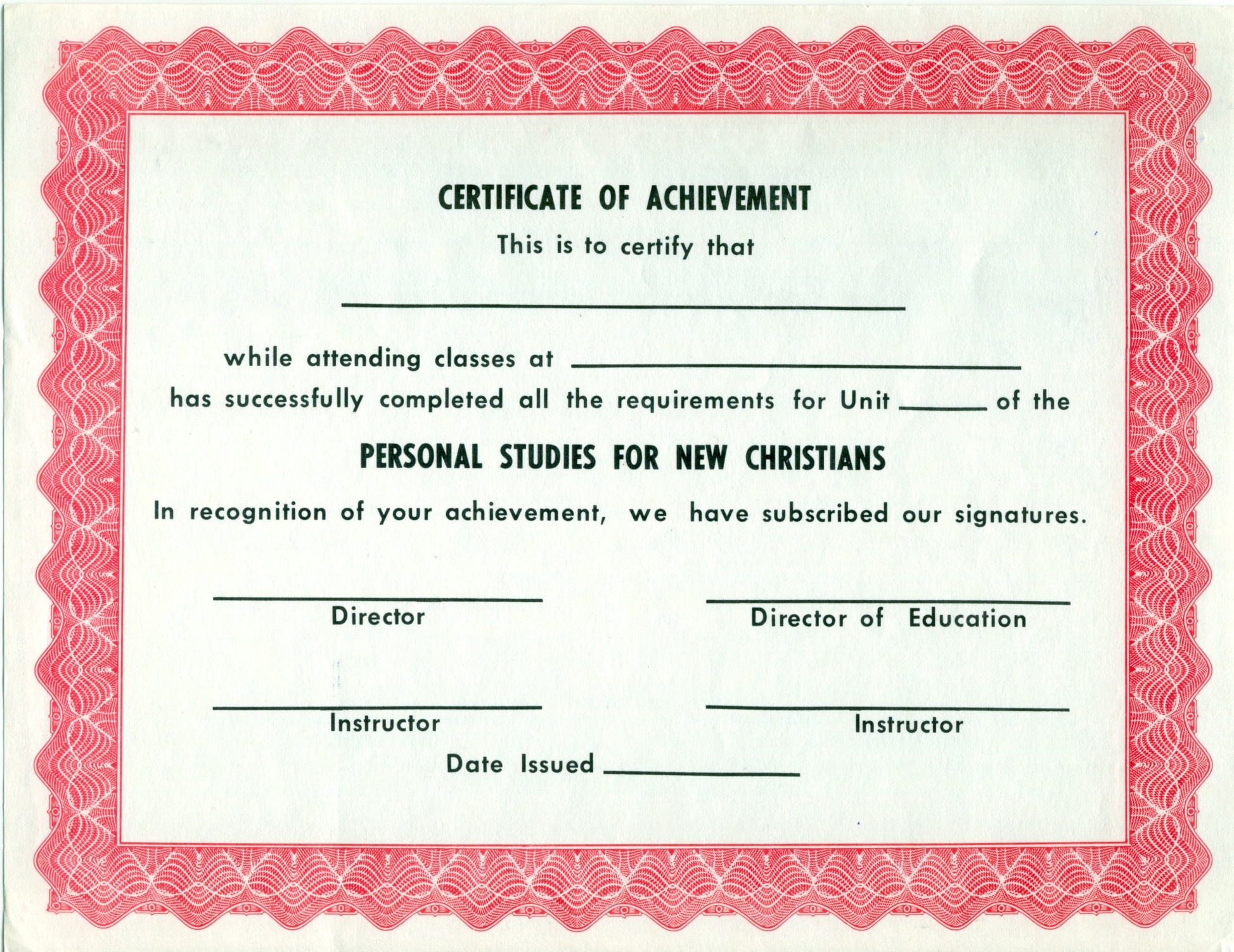 T505.22     iteenchallenge.org      Sept  2008
23
Einheit 3 Geistliches Wachstum
Nach Beendigung des Vertrags Nr. 2, triff dich mit dem Schüler, und plane mit ihm einen neuen Vertrag.
Siehe auf die PSNC Webseite für mehr Details über diesen Vertrag und die folgenden.
Klicke auf Sektion 2  Infos zu Verträge
T505.22     iteenchallenge.org      Sept  2008
24